日本農政を振り返る
明治大学１年　宇佐美 響
本勉強会の流れ
2
１．はじめに

２．日本農業の構造

３．○○政策

４．過去の農政を振り返る

５．今後の農政は

６．おわりに
3
１．はじめに
農政に対する考え方
4
これまでの捉えられ方
日本農政は迷走・逆走の歴史と揶揄


自分の主張
悪い政策ばかりではない！
農政の歴史を振り返って、政策の良し悪しを　吟味すべき！
農政を見る上で重要なこと
5
対象
誰がターゲットなのか？
何が目的なのか？

方法
どのように行うのか？
効果はあるのか？
理解を得られるのか？
１
２
代表的な政策
6
保護政策

と

担い手政策
保護政策
7
農家を守り、農業の存続を目指す政策
直接支払い
価格支持
価格支持
8
政府による買い入れなどによって、
農産物の価格を一定に保つこと
長所
農家の収入の安定　　＝経営の安定




短所
無意識のうちに、　　高い値段で買わされる
➡消費者負担型
直接支払い
9
政府が助成金を払うことによって、
直接経営を支援すること
長所
対象者を絞ることで、政府からの介入が容易
例：競争の促進など



短所
助成金は税金によって賄われる
➡財政負担型
担い手政策
10
農家を強くする政策
農業経営の基準を満たした
農業者を「認定農業者」
とする
認定農業者には、農地集積の促進、資金の貸付に関しての配慮がある
担い手とは
11
「担い手」

専業・準専業、法人経営など、			　地域の農業をけん引する農業者

就業人口の減少中では、				　やる気のある農家の育成が重要！
農政を見る上で重要なこと
12
対象
誰がターゲットなのか？（助成金の対象）
何が目的なのか？（農家の保護・成長）

方法
どのように行うのか？
効果はあるのか？
理解を得られるのか？
１
２
13
２．日本農業の構造
日本農業の構造
14
水田作農家
全国で140万戸
➡販売農家の7割
日本農業の構造
15
小規模農家
作付面積１haの農家
➡農業所得ゼロorマイナス
水田農業の二層構造
16
水田農家の仕事
17
ビジネスの層
肥料や農業機械などの調達
生産物の販売
共同行動の層
農業用水路の維持
農道の手入れ
集落の集会場の管理
まとめ
18
小規模農家の乱立
共同作業の必要性
上層と基層に分かれた特異な構造が形成

水田農家とコメ政策
＝日本の農業と農政の根幹
➡農業全体に関わる制度の在り方を左右する！
○○政策を見れば、
日本農政が見えてくる！
19
20
３．○○政策
減反政策とは？
21
反（尺貫法の面積の単位）を減らすことから
全米農家
1970年～　本格的に施行
米の生産調整の一種
作付を行わない減反面積を配分
米以外の作物を作ることを奨励
（建前上）農家の自主的な取り組みに委託
対象
方法
施行の背景
22
戦後の食糧不足
戦後の食糧不足
政府により米の生産量増加
政府により米の生産量増加
食生活は豊かに
食生活は豊かに
消費者の米離れによる米の余剰
消費者の米離れによる米の余剰
米価格の下落
米価格の下落
価格維持のために減反政策
価格維持のために減反政策
対象と目的
23
対象＝全米農家




目的



		　　価格支持
全国的な米の
過剰生産
価格暴落の危機
生産調整
米価維持による
農家の経営安定
米の余剰防止
方法
24
稲作は面積あたりの労働時間が最も短い

他の作物は10倍以上の手間がかかる

何らかの形でインセンティブを与える必要
10aあたり約50時間
方法
25
1970年からの減反政策
プラスのインセンティブ
米を作付ない水田の転作作物に助成金を支給
➡助成金の支給＝財政負担
マイナスのインセンティブ
割り当てられた減反面積を達成しなければ、農業関係の各種補助金の対象外となる
➡実質的に義務な制度
１
２
効果現代の価値に換算すると大幅に下落し続けてきた米価が1970年以降ほぼ横ばいになった。
26
悪影響
27
減反ノルマ　地区内で〇ha
あいつらまで恩恵受けやがって！
なんでだよ！
やれよ！
参加します！
宇佐美地区
わーい！
やらないよ
それは自由
でしょうよ
鉄の壁
悪影響
28
悪しき集団主義の表面化
減反に協力しない者には……
周囲からの容赦ない制裁
集落の会合での無視
共同で行う農作業に不都合
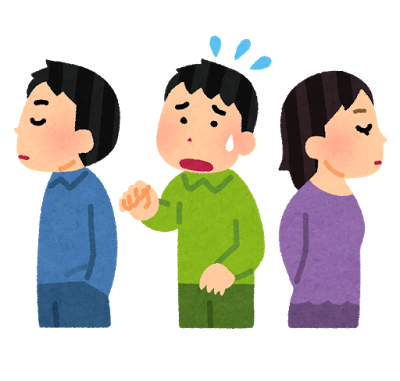 実例
29
大潟村の混乱
30
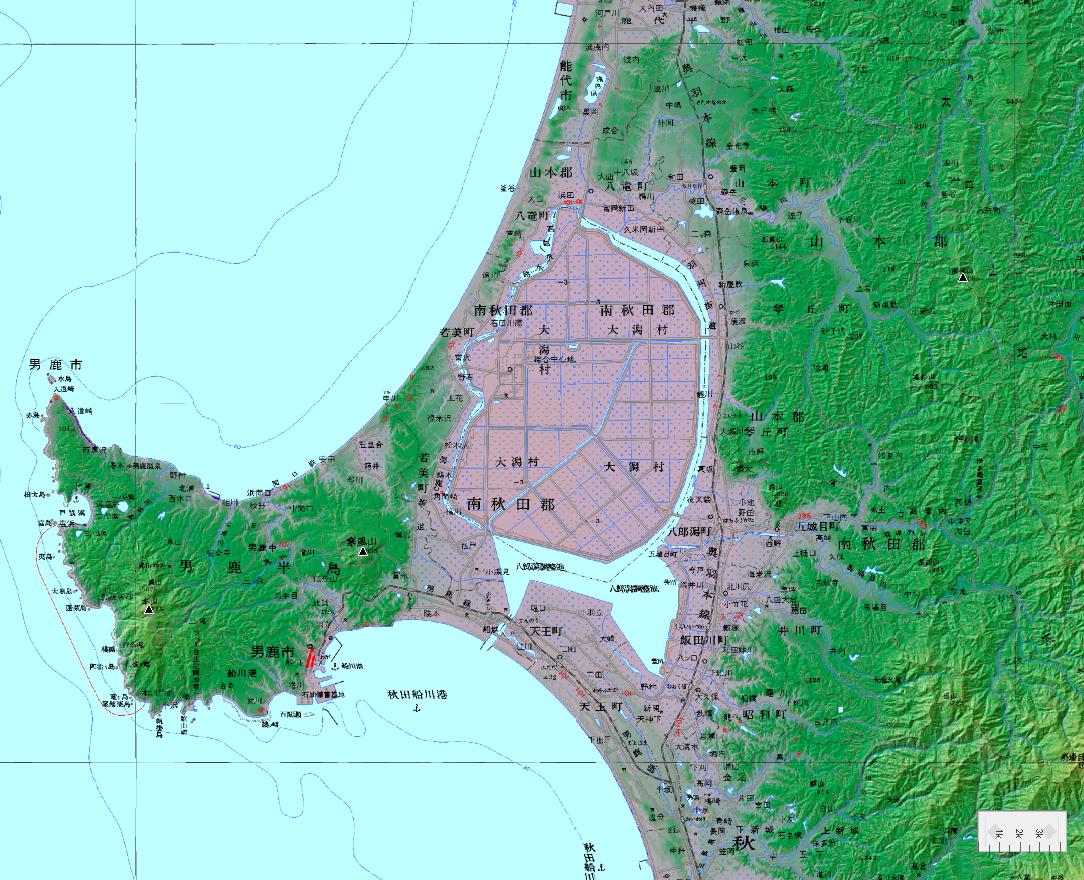 第四次入植希望の募集中止
大潟村の混乱
31
大規模農地で大規模農業！
募集開始わずか３年で減反政策
非協力
協力
土地収用
損害賠償請求
etc.
畑作に向かない土地

生産不安定、自殺
まとめ
32
開拓直後の減反開始
非現実的・半強制的に埋め立て地で転作
価格維持の恩恵
不参加者も受けられる
参加者だけ得られるメリット少ない
地域ノルマ制
上記の事象と決定的に相性が悪い

振り回され、互いにいがみ合う……
減反政策の評価
33
米価の安定という目的は果たされた

方法が強引だった➡農家の混乱を招いた
34
４．過去の農政を　　振り返る
農政の転換点
35
自公政権下の農政改革2004
背景
36
1970年から30年以上も……
コメの生産調整の仕組みは変わることなく維持
先述の諸問題が固着

方向転換！
　2004年より新しいコメ政策がスタート！
37
対象・方法を読み取り、政策を評価してみよう！
政策の目的は？
予想される効果は？
農家・国民の理解は得られそう？
新しいコメ政策
38
基準変更
　　作付を行わない減反面積
　　生産目標数量
地域のコメに対する近年の需要動向を反映
米価下落時の救済措置
生産調整参加者へ一定の補填
１
２
新しいコメ政策
39
助成金の単価基準
転作作物への助成金単価の決定
　　全国統一
　　市区町村単位
一定規模以上の生産者への厚遇
３
４
40
評価例
評価例
41
基準変更
産地の努力が素直に評価される
農家のモチベーション向上
米価下落時の救済措置
参加者限定で、参加を促す効果が高い
１
２
評価例
42
助成金の単価基準
地域毎の条件に合った作物の振興が可能
一定規模以上の生産者への厚遇
メリット措置の厚みに差異を設ける
農業構造政策としての価値を持つ
３
４
まとめ
43
生産調整への参加促進効果が高い！

副次的に農業発展に直結する効果も！
コメ作りのモチベーションアップ
担い手育成促進
新生産調整政策の行方
44
わりとまともな政策だったのだが……？







政策の見直しへ……
2007年参院選
自民党大敗
新生産調整政策下
コメの供給過剰の懸念
政権交代を恐れ、
米価下落に杞憂
“先祖返り”な見直し
45
強引な市場介入による米価維持
備蓄制度を利用してコメを買い入れ
　不参加農家に大きな利益
　➡参加へのインセンティブ大きく削がれる
　集団主義的な抑圧再燃
ノルマ未達成地域に対する罰則
　集団主義的な抑圧再燃
１
２
46
５．今後の農政は
今後の農政は
47
2018年　減反政策廃止予定
コメ農家支援は価格支持から直接支払いへ

焦点
どの規模の農家をどれくらい手厚く支援するか
直接支払いで支援の透明性が高くなる分、　　国民が納得してくれるのか
農政の例
48
例えば……
助成金を若年農家や法人経営だけに
高齢の零細農家は廃業、土地を手放す
　➡農地の集積は進む
福利厚生を手厚くすることが求められる？
私の意見
49
農業存続のために
担い手への農地集積・大規模化が不可欠
例：水田農業
最低10ha以上の農地を所有
作物の加工、直接販売などへの経営の拡大・　多角化が望ましい
私の意見
50
企業の農業参入
規制緩和で後押しした、政府の方針には賛成

農業のノウハウを持たない企業が経営に失敗し、赤字に陥るケースも多い



互いの強みの共有を促進することが必要
農業のノウハウ
企業
農家
経営のノウハウ
６．おわりに
51
効果的な政策はどれも
対象が絞られていた➡目的が明確
方法が適当➡人々の理解が得られやすい
と言える。
おわりに
52
農業政策に限らず、ある政策について、
どのような意図・目的でつくられたのかを考え
結果はどうなったかを確認し
政策の良し悪しを評価する
という作業は大変勉強になる。
おわりに
53
弁論や研究を作る際
解決策の政策が適切かどうか、客観的に判断する必要がある
対象と方法に注目し、
政策の目的とターゲットがかみ合っているか
国民の理解を得られるか
をよく吟味してほしい
明日は衆院選投票日！
54
今回の選挙の注目ポイント
消費税増税、憲法改正 etc.
農業の動向こそ、我々の生活に直結
どこの党が政権を取ったとしても、　　　　　今後の農政からは目が離せない
ご清聴ありがとうございました！
55
参考文献一覧
56
生源寺 眞一（2011）『日本農業の真実 』ちくま新書

アゴラ言論プラットフォーム
価格支持と直接支払い－驚異的な米価安値 --- 
〈http://agora-web.jp/archives/2022302.html〉
（2017 10 14 アクセス）
57
キャリコネニュース　
行政や農協から「犯罪者」扱いされながらも… 秋田・大潟村「あきたこまち生産者協会」の戦い
〈https://news.careerconnection.jp/?p=3702〉
（2017 10 7 アクセス ）
まほろば自然彩園　減反政策とは何か？農業界の謎をわかりやすく解説
〈http://maho68.jp/2014/06/11/%E6%B8%9B%E5%8F%8D%E6%94%BF%E7%AD%96%E3%81%A8%E3%81%AF%E4%BD%95%E3%81%8B%EF%BC%9F%E8%BE%B2%E6%A5%AD%E7%95%8C%E3%81%AE%E8%AC%8E%E3%82%92%E3%82%8F%E3%81%8B%E3%82%8A%E3%82%84%E3%81%99%E3%81%8F%E8%A7%A3/〉
（2017 10 9 アクセス）